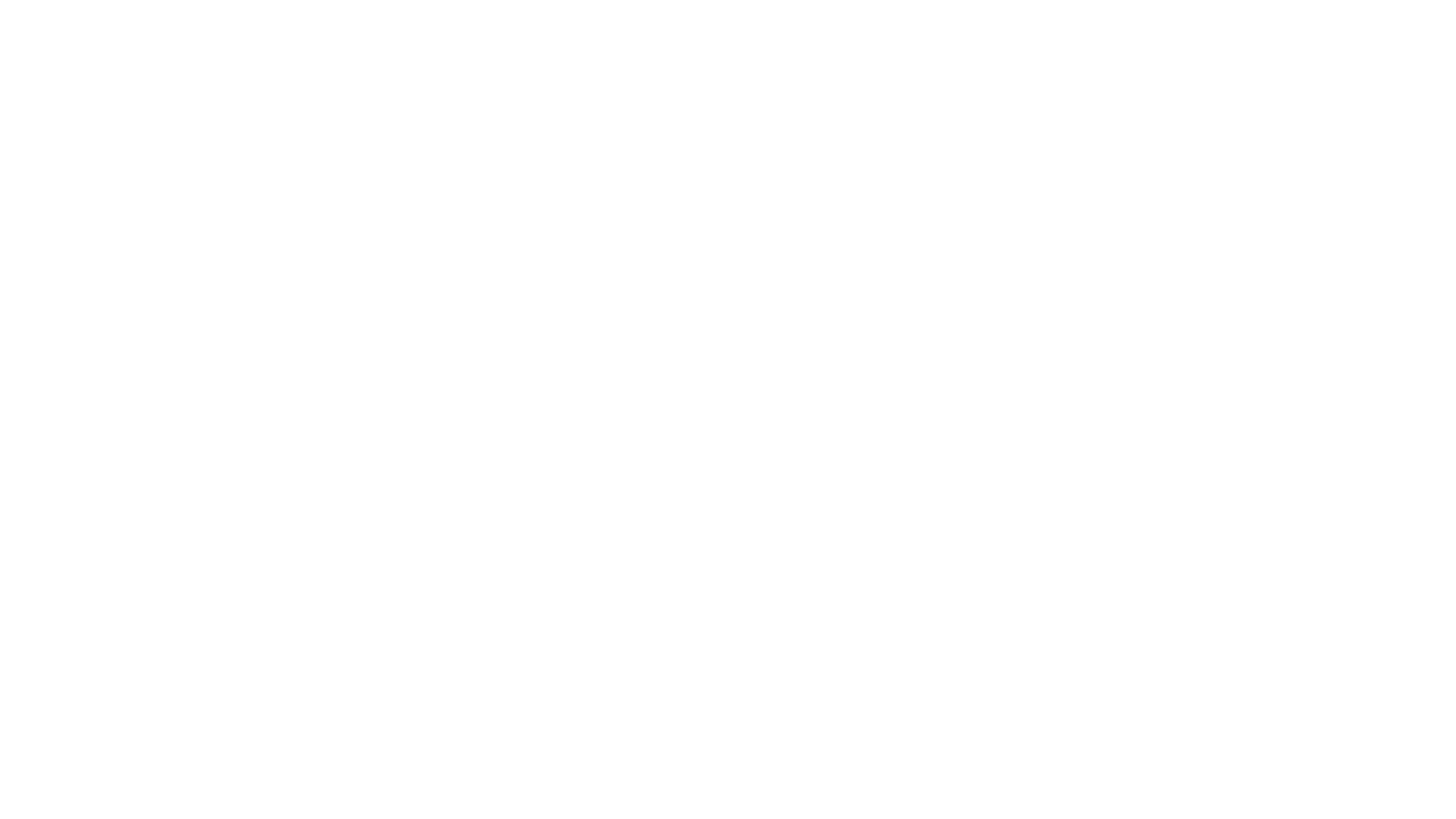 Výchova k hodnotám jako priorita dnešní školy
Proč výchova k hodnotám?
Hodnoty
všechno, co je pro lidi subjektivně nebo objektivně důležité,  všechno, co je motivuje, o co usilují, podle čeho se skutečně orientují,....
subjektivní ocenění nebo míra důležitosti, kterou jedinec přisuzuje určitým věcem, jevům, symbolům, jiným lidem aj., osobnostní vlastnosti – postoje, stanoviska, přesvědčení, smýšlení o těch statcích, které lidé hodnotí pro sebe pozitivně (sociálně psychologické pojetí);
pravdivý, mravně dobrý, krásný, užitečný,...(filozofické hledisko) .
Hodnoty
„Základní přesvědčení daného jedince o tom, co je a co není v životě skutečně důležité.“ (Mikšík)
osvojovány v procesech socializace a enkulturace. 
některé hodnoty jsou sdíleny celými skupinami nebo celou společností.
hodnoty (např. morální), mají  trvalou, „absolutní“ platnost, 
jiné jsou proměnlivé a mají krátkodobé trvání.“
„…respektovaná a univerzálně přijatelná hodnota prospívá jak člověku, který ji uznává, tak lidem, s nimiž v duchu této hodnoty jedná.“

Hodnoty bytí: 
poctivost, odvaha, mírumilovnost, samostatnost a výkonnost, sebekázeň a střídmost, věrnost a zdrženlivost; 

Hodnoty dávání: 
oddanost a spolehlivost, respekt a úcta, láska, nesobeckost a citlivost, vlídnost a srdečnost, spravedlnost a milosrdnost (Eyre a Eyrová)
Co znamená „být vzdělán v oblasti hodnot“?
Rozvíjením:
   všímavosti, vnímavosti, zájmu, 
   pozitivního vztahu k určité věci,
   estetického cítění, 
   morálních a jiných postojů, názorů, pocitů a hodnot jedince
Jak lze uvádět dítě do světa významů a hodnot, resp. vytvářet hodnotový vztah ke skutečnosti?
podněcováním změny hodnotové orientace dětí a mládeže v dnešním světě, jednostranně zaměřeném na výkon a prosperitu 

   uspokojováním stále zřetelnější potřeby duchovního rozměru v lidském životě
ovlivňováním některých nežádoucích projevů jednání a chování v kontextu s měnícími se podmínkami života (např. povrchnosti, tendencím k nesnášenlivosti, bezohlednosti, agresivitě, sobectví, lhostejnosti, cynismu, 

vedením k  péči o kulturní hodnoty, ovlivňováním životního styl, citlivého vnímání a prožívání krásy, rostoucí poddajnosti vůči doktrínám, vč. působení reklamy…) apod.
osvojovány v procesech socializace a enkulturace, 
 některé hodnoty jsou sdíleny celými skupinami nebo celou společností,
 hodnoty (např. morální) mají  trvalou, „absolutní“ platnost, 
 jiné jsou proměnlivé a mají krátkodobé trvání.
Hodnoty
Hodnotová orientace a výchova
Hodnotová orientace 
 více či méně souvislý a stabilní systém hodnot regulující a usměrňující chování jedince, 
 hierarchicky uspořádaný soubor hodnot přijatých jedincem, sociální skupinou nebo společností; 
 soustava zobecněných postojů, zájmů a tendencí jednat za určitých okolností určitým způsobem;
Příklady hodnot
Starší generace:
Literatura
HORKÁ, H. Výchova pro 21.století – Koncepce globální výchovy v podmínkách české školy. Brno: PAIDO, 2000. ISBN: 80-85931-85-0. 
KUČEROVÁ, S. Člověk, hodnoty, výchova. Prešov: Grafotlač Prešov, 1996. ISBN 80-85668-34-3. 
LORENZOVÁ, J. Učitelství ve změněných sociálních podmínkách a vnitřní předpoklady učitele pro sociálně pedagogickou práci. In KRYKORKOVÁ, H., VÁŇOVÁ, R. a kolektiv Učitel v současné škole. Praha: Filozofická fakulta Univerzity Karlovy v Praze, 2010, s. 79-93. ISBN 978-80-7308-301-4.
LORENZOVÁ, J. Otázky legitimity výchovy k hodnotám v postmoderní době. In  HÁBL, J., DOLEŽALOVÁ, J. (eds.) Sborník příspěvků z konference Humanizace ve výchově a vzdělávání, východiska, možnosti a meze. Hradec Králové: Gaudeamus, 2010, s. 89-107. ISBN 978-90-7435-068-9.
LORENZOVÁ,J. Etická výchova. In VALIŠOVÁ, A., KASÍKOVÁ, A. (eds.) Pedagogika pro učitele. Praha: Grada, 2011, s. 289-309. ISBN 978-80-247-3357-9.
PRUDKÝ, L. a kol. Inventura hodnot: výsledky sociologických výzkumů hodnot ve společnosti České republiky. Praha: Academia 2009.
RABUŠIC, L. České hodnoty 1990-1999. Brno 2001.
Cíle versus životní hodnotyPro inspiraci seznam životních hodnot
OceněníŽivotní prostředíLáskaSlušnostTvořivostSebekázeňDůvěraSpolupráceVíraTolerance 
Pravda 
Velkorysost
RodinaPřátelstvíZdravíUpřímnostStabilitaLoajalitaSvobodaHarmonieHumorProsperitaRespektRadost...
“Existuje jen jediný způsob, jak si poradit s životem, a to najít onen soubor hodnot, které nepodléhají módním trendům, které se nikdy nemění a budou neustále rodit ovoce v tom smyslu, že nám i uprostřed velice nejistého světa přinesou klid, zdraví a jistotu.“ (Thomas Hora)
„…na chvíli zpomalit, ztišit to ustavičné švitoření v našem mozku a poskytnout tak našim očím a uším prostor, aby mohly začít vnímat všechny ty jiné hlasy, které nás obklopují, … potřebujeme také jeden s druhým komunikovat. Je nezbytné vrátit se z tohoto ticha zpět do světa výrazů, ale najít přitom takové způsoby řeči, které budou věrné naší bezprostřední smyslové zkušenosti světa, našemu zvířecímu příbuzenství se zbytkem živé země.“ (ABRAM 2009)
Buďte šťastni a spokojeni



                                                         HH